How Do Subjective Longevity Expectations Influence Retirement Plans?
Matthew S. Rutledge, Mashfiqur R. Khan,  and April Yanyuan Wu
Center for Retirement Research at Boston College and Mathematica Policy Research

16th Annual Meeting of the Retirement Research Consortium
Washington, DC
August 8, 2014
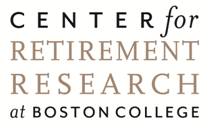 Are expectations about retirement and longevity linked?
Working longer is essential for improving retirement security.

Life expectancy at age 65 has increased by 4 years since 1980.

Longer lifetimes should result in later retirement.
More years of consumption to support.
More healthy years to continue working.
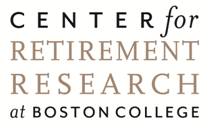 1
The link is surprisingly unclear.
Inconsistent evidence that individuals planning to live longer actually retire later.
Mostly focused on actual retirement behavior.
Hurd et al. (2004), Delavande et al. (2006): shortest-lived retire or claim early
O’Donnell et al. (2008): shortest-lived less likely to retire
Hamermesh (1984), Bloom et al. (2006): no relationship

Little is known about updating retirement expectations with new information (e.g., from a parent’s death or continued survival).
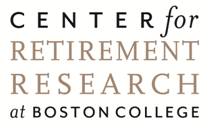 2
Our contribution
Examine relationship between longevity expectations and both planned and actual retirement age and working at older ages.
Retirement expectations should better reflect desired labor supply; later shocks can cause behavior to deviate.
Only van Solinge and Henkens (2009) and Szinovacz et al. (2014) link the two expectations.

Investigate how the change in survival expectations alters retirement expectations.
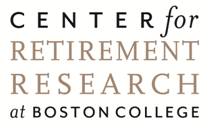 3
Measuring longevity expectations
Sample: Health and Retirement Study (HRS) respondents in 1992-2010 waves, ages 50-61, who are still in labor force

Longevity measure: Difference between subjective and objective life expectancy (SLE – OLE)
SLE: Self-assessed probability of living to 75 or 85
OLE: Actuarial estimation of living to 75 or 85 by birth cohort and sex
Also use SLE by itself in alternate specifications
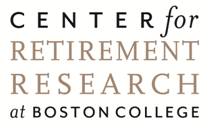 4
Subjective life expectancy varies widely.
Worker Estimates of Their Likelihood of Living to Ages 75 and 85, by SLE Tercile
Source: Mashfiqur R. Khan, Matthew S. Rutledge, and April Yanyuan Wu. 2014. “How Do Subjective Longevity Expectations Influence Retirement Plans?” Working Paper 2014-1. Center for Retirement Research at Boston College.
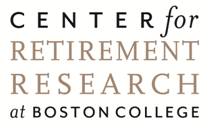 5
5
Estimating the link between expectations
Dependent variable in linear regression is the self-assessed:
Retirement age
Probability of working full-time at or after 62
Probability of working full-time at or after 65
Control for characteristics that affect retirement behavior.
In some specifications, include individual fixed effect.
Captures longevity expectation updates
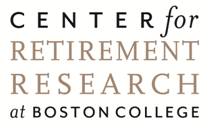 6
Measurement error and endogeneity
Two concerns:
Focal points like 0, 0.5, and 1 in probability responses
Unobserved factors correlated with both expectations (e.g., optimistic person overestimates survival, labor supply at older ages).
Estimate instrumental variable (IV) model
Instrument: each parent’s current age or age at death
Correlated with own survival (Hurd and McGarry 1995, 2002)
Not correlated with retirement except through survival (Bloom et al. 2006)
First-stage F test: 15.9 for age 75, 14.0 for age 85
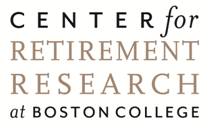 7
Summary statistics
Selected Summary Statistics for the Static Model Sample
Source: Mashfiqur R. Khan, Matthew S. Rutledge, and April Yanyuan Wu. 2014. “How Do Subjective Longevity Expectations Influence Retirement Plans?” Working Paper 2014-1. Center for Retirement Research at Boston College.
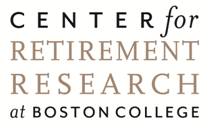 8
SLE and retirement plans
Results of Regressions of Retirement Expectations on Subjective Life Expectancy
Note: *** p<0.01, ** p<0.05, * p<0.1.
Source: Mashfiqur R. Khan, Matthew S. Rutledge, and April Yanyuan Wu. 2014. “How Do Subjective Longevity Expectations Influence Retirement Plans?” Working Paper 2014-1. Center for Retirement Research at Boston College.
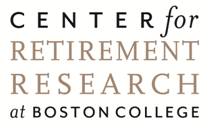 9
SLE and retirement plans (cont’d)
Estimated Effect of Swing from Median to Highest Tercile of Longevity Expectation on Retirement Plans
Source: Mashfiqur R. Khan, Matthew S. Rutledge, and April Yanyuan Wu. 2014. “How Do Subjective Longevity Expectations Influence Retirement Plans?” Working Paper 2014-1. Center for Retirement Research at Boston College.
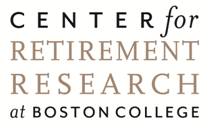 10
SLE and actual retirement decisions
Results of Regressions of Retirement Expectations/Actual Retirement Behavior on SLE
Note: *** p<0.01, ** p<0.05, * p<0.1.
Source: Mashfiqur R. Khan, Matthew S. Rutledge, and April Yanyuan Wu. 2014. “How Do Subjective Longevity Expectations Influence Retirement Plans?” Working Paper 2014-1. Center for Retirement Research at Boston College.
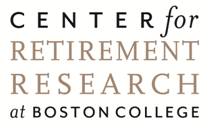 11
Conclusion
Individuals who are more optimistic about living to ages 75 or 85 (relative to actuarial projections) have:
later planned retirement dates; and
higher probabilities of working FT at 62 and 65.

As individuals learn more about their longevity, they update their retirement expectations in the same direction.

SLE also influences actual retirement behavior, though to a lesser degree than with retirement expectations.
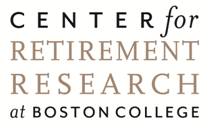 12
Policy implications
Not everyone is inappropriately pessimistic about longevity.
Low-income: weaker longevity gains, so a smaller increase in retirement age

But many underestimate the chance they’ll live to very old age.
Retiring too early
Under-saving
Underinsuring for long-term care

Further gains in retirement age may require educating the overly pessimistic.
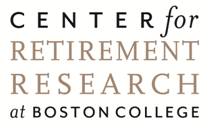 13
Can public policy help?
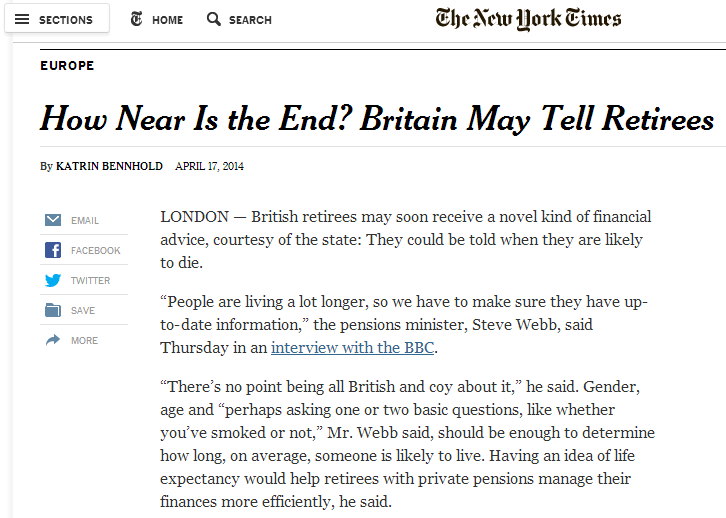 Source: The New York Times. April 17, 2014. “How Near Is the End? Britain May Tell Retirees.”
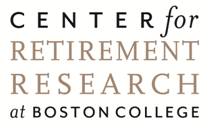 14